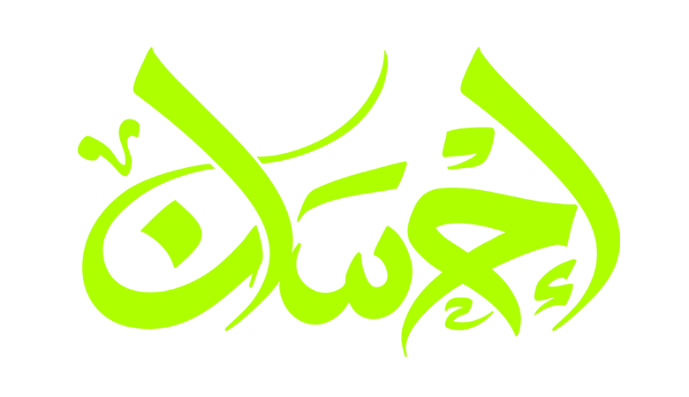 الصوفية    بيان ودعوة
إعداد:  
د. أبوزيد بن محمد مكي
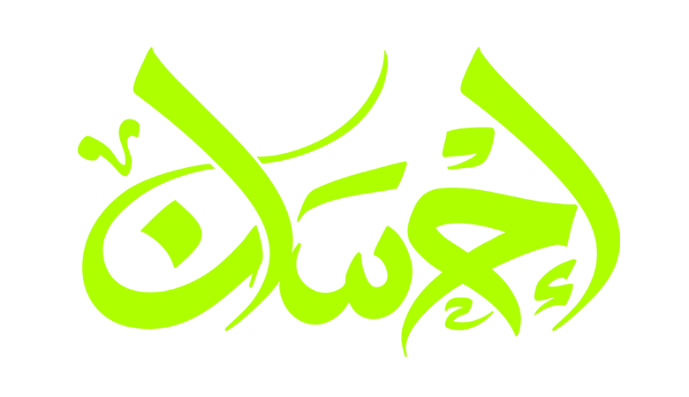 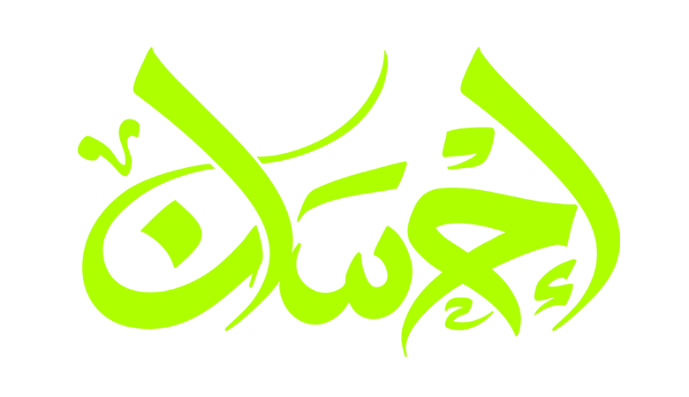 أجب أمام العبارات التالية ب: صح أو خطأ, مع بيان السبب
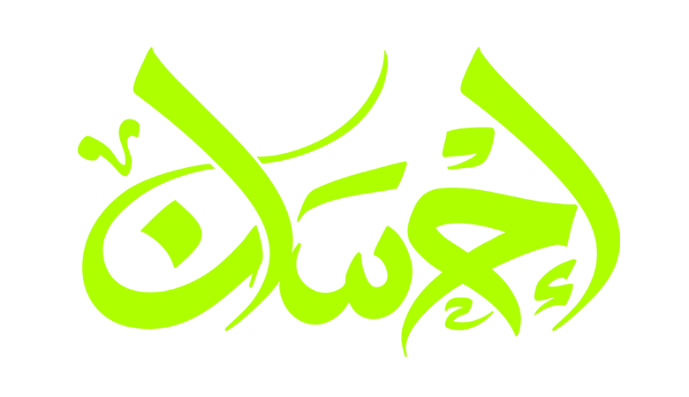 أجب أمام العبارات التالية ب: صح أو خطأ, مع بيان السبب
الصوفية
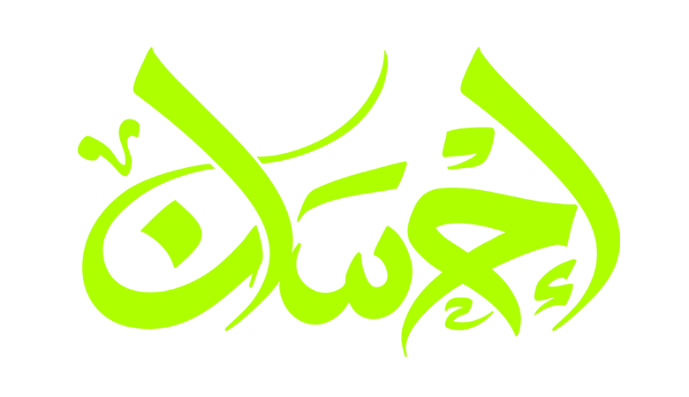 1-مصطلح التصوف
إعداد. د أبو زيد بن محمد مكي
5
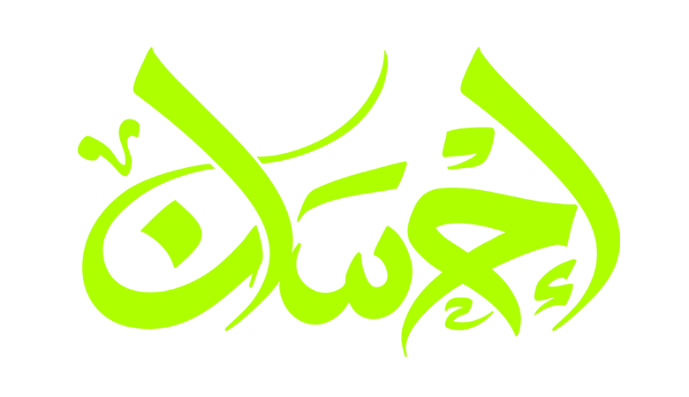 كلمة التصوف
اسم جامد
اسم مشتق
كلمة غير عربية سوفيه: حكماء هنود يتبعون مذهب الجيمنو صوفيا
لا تعليل له ولا اشتقاق ويجري على غير قياس
أقوال أخرى
من اسم صوفة
من الصوف
1ـ أهل الصفة.
2ـ الصفاء.
3ـ الصف المقدم بين يدي الله.
4ـ صوفانة.
تشبهاً برهان النصارى
زهداً في الدنيا
إعداد. د أبو زيد بن محمد مكي
6
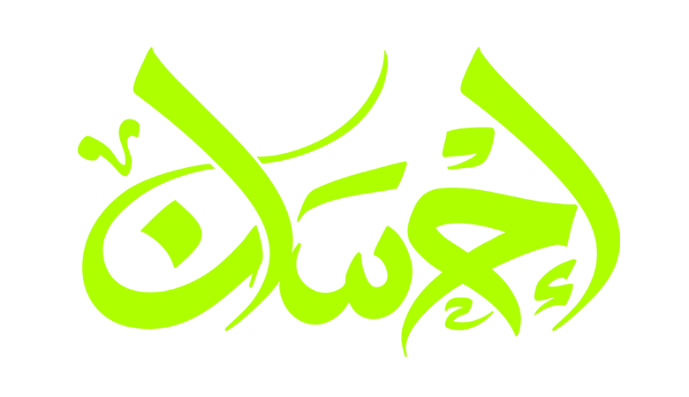 كلمة التصوف
الراجح
لظاهر لبسهم: الصوف «صوفية»
لطريقتهم في تلقي المعرفة: سوفيه
لانقطاعهم عن الدنيا: صوفة
إعداد. د أبو زيد بن محمد مكي
7
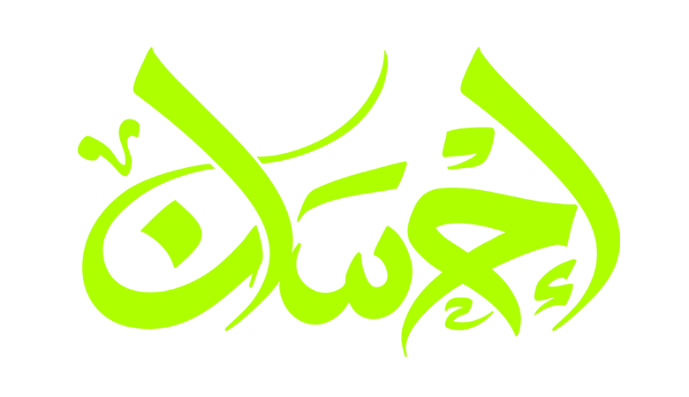 درجات التصوف وبدع كل درجةالدرجة الأولى
8
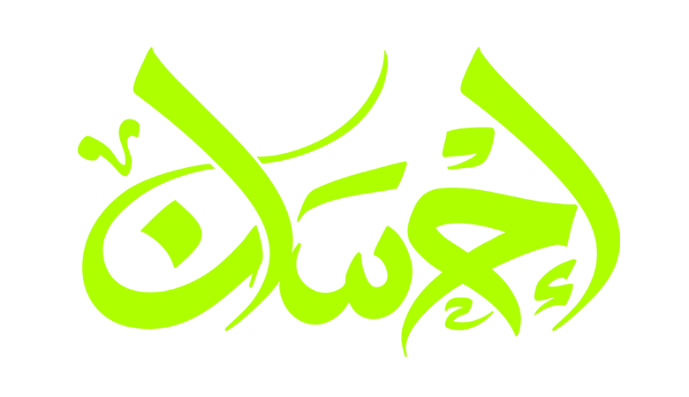 الدرجة الأولى: درجة الزهد البدعي
1- المراد بالزهد البدعي
2- الفرق بين الزهد البدعي والزهد الشرعي
3-مشكلة الحكم على الصوفية وجود من ينتمي إليها ويقصد الزهد الشرعي لكنه واقع في البدعي
4- النصح بالابتعاد عن اسم الصوفية لمن يريد هذه الدرجة.
5-أبرز بدع هذه المرحلة، وكيفية نصحهم بالابتعاد عنها.
9
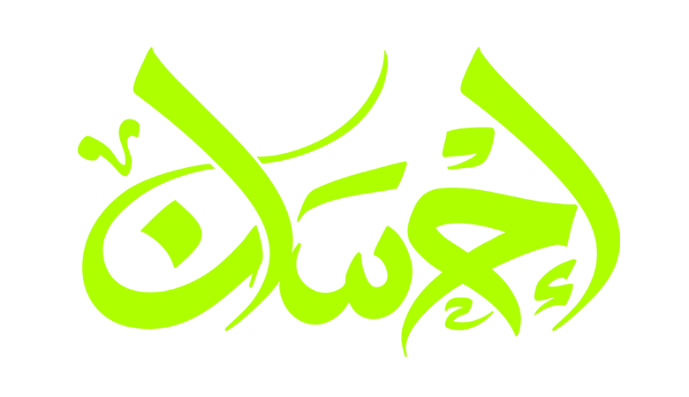 10
إعداد. د أبو زيد بن محمد مكي
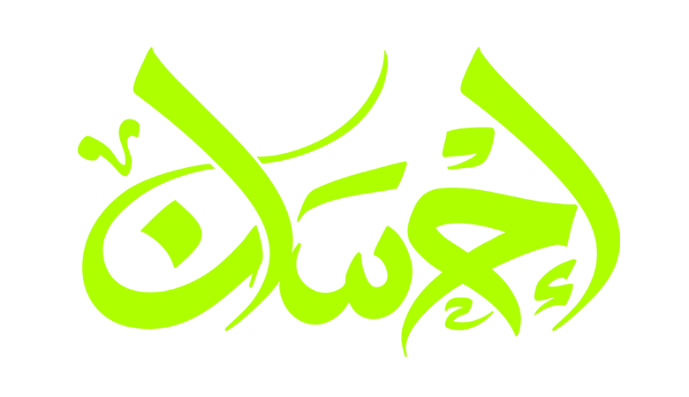 مشكلة الحكم على التصوف
الحكم على أهل الزهد الاصطلاحي «البدعي» (الانقطاع الكلي عن الدنيا) المرحلة العملية
اطلاق أهل الزهد الاصطلاحي على أنفسهم صوفية وتصريحهم بالتزامهم بالتمسك بالكتاب والسنة
زهاد عبروا عن مواجيدهم في مقامات سلوكهم بمصطلحات خاصة بهم
بسبب جهلهم في الدين واستدلالهم الخاطئ بالنصوص
بسبب تشبههم برهبان النصارى
إعداد. د أبو زيد بن محمد مكي
11
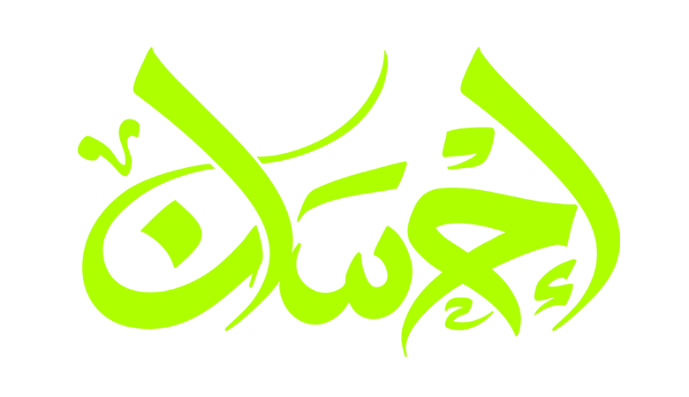 بدع هذه المرحلة
1- البدع العبادية
2- ضرب قوة المسلمين المادية
3- الانحراف في فهم أصول العبادة
4- الانحراف في مفهوم التوحيد وتفسير الشهادة
5- تعظيم الأولياء
6- بدع القبور
إعداد. د أبو زيد بن محمد مكي
12
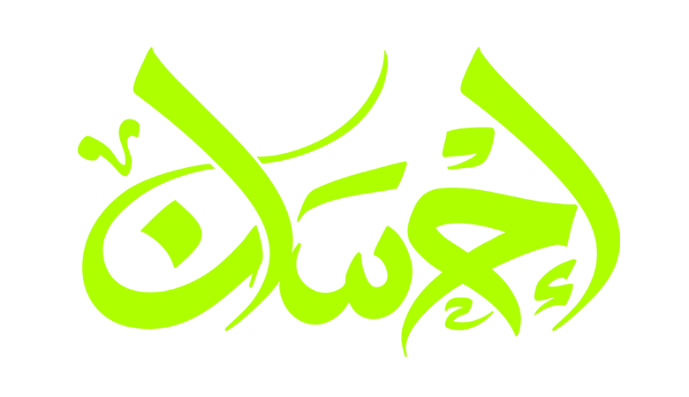 تحذيرات مهمة
إعداد. د أبو زيد بن محمد مكي
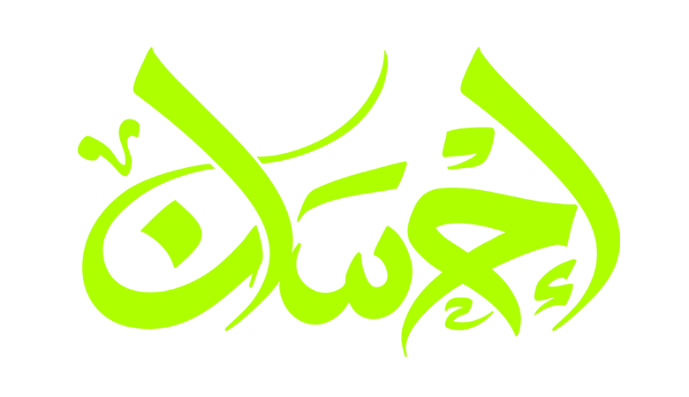 مظاهر الزهد البدعي
الانقاع الكلي عن الدنيا
العشق الإلهي
ترك الطيبات
الجبر 
إهمال الدعاء والأسباب الشرعية
عبادة الله حبًا فيه بلا خوف ولا رجاء 
«الزهد في ثواب الله»
الحرص على الزهد في اللباس
إعداد. د أبو زيد بن محمد مكي
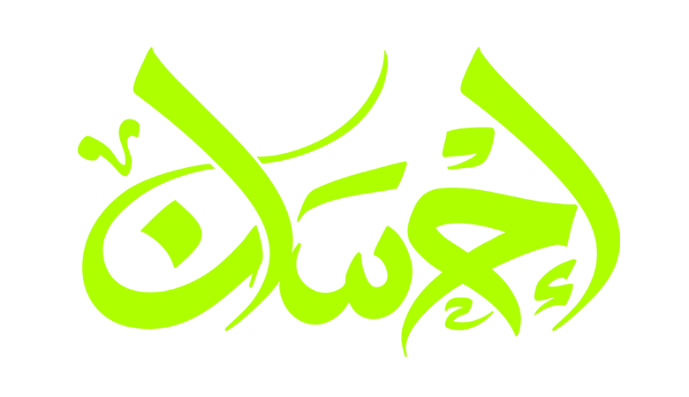 مظاهر التعبد البدعي
التعبد في الخلوات
(في أماكن خاصة غير بيوت الله)
التعبد بعبادات بدعية من الأذكار والصلوات والصيام
(البدع الاضافية)
التعبد لنيل الكرامات وخوارق العادات
تعظيم القبور والمشاهد
التعبد بتعظيم الشيوخ
الوقوع في شركيات تناقض توحيد الألوهية
إعداد. د أبو زيد بن محمد مكي
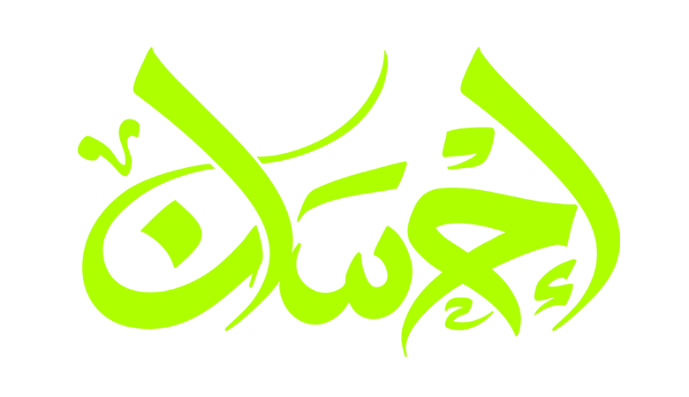 الدرجة الثانية من درجات التصوفدرجة الكشف
16
إعداد. د أبو زيد بن محمد مكي
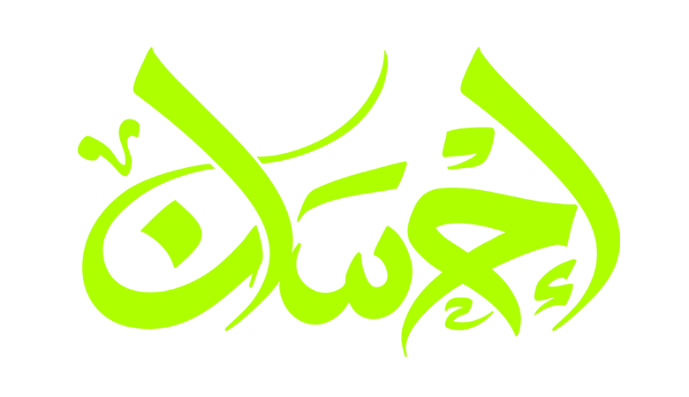 الدرجة الثانية: درجة الكشف
1- المراد بالكشف
2- بدع هذه الدرجة
3- منهج التلقي ومصادر الاستدلال عند الصوفية
4- منهج التلقي والاستدلال عند أهل السنة والجماعة
17
إعداد. د أبو زيد بن محمد مكي
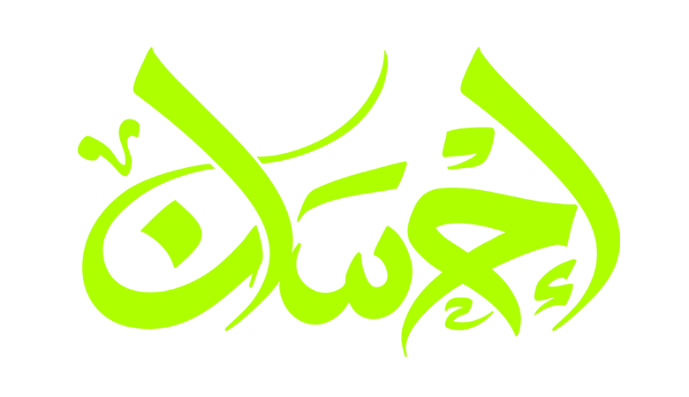 الحكم على أهل التصوف المرحلة العلمية
زادوا عن أهل الزهد البدعي  باعتبار الانقطاع وسيلة للحصول على الكشف  فأخذوا بعبادات البوذية ولباس الرهبانية ونظريات الفلسفة الأفلاطونية.
18
إعداد. د أبو زيد بن محمد مكي
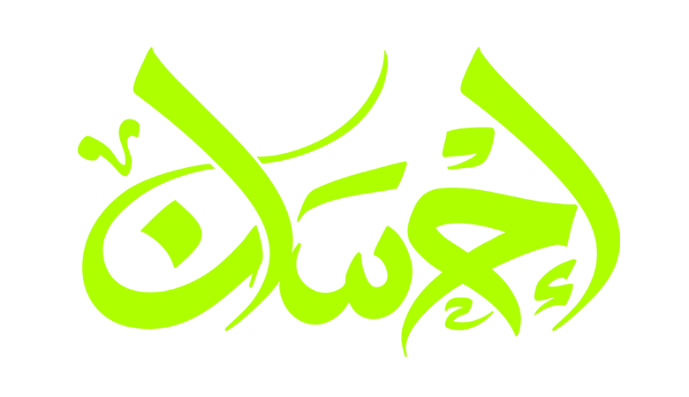 بدع هذه المرحلة
1- منهج في التلقي والاستدلال
2- طرق في العبادة والأذكار
3- استعانة بالجن
4- تقديس الشيوخ
5- الفناء الذي يعقبه بقاء
19
إعداد. د أبو زيد بن محمد مكي
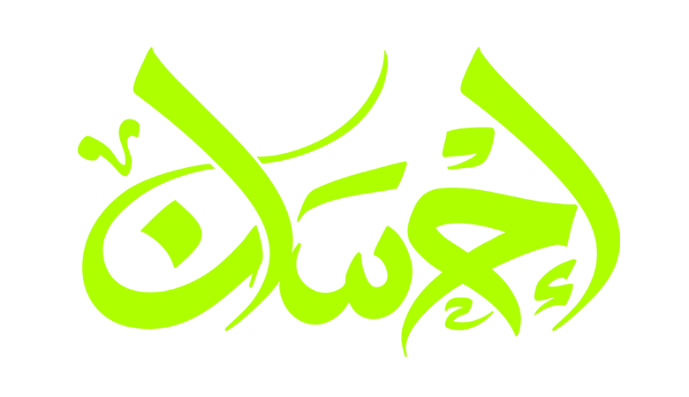 الدرجة الثالثة من درجات التصوفدرجة وحدة الوجود
20
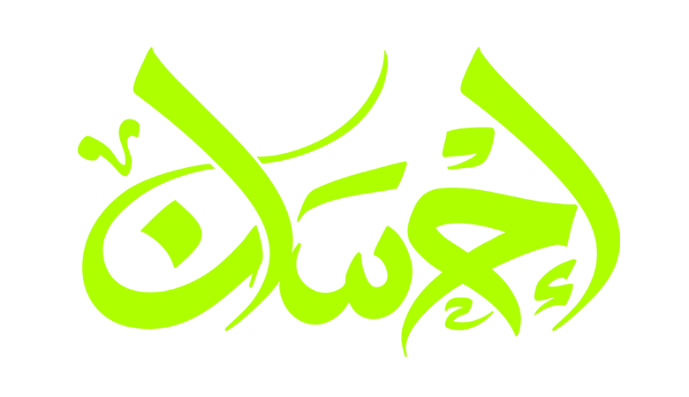 الدرجة الثالثة: درجة وحدة الوجود
1- المراد بها
2- أنواع الفناء
21
انظر: عقيدة الصوفية: وحدة الوجود الخفية (27-46).
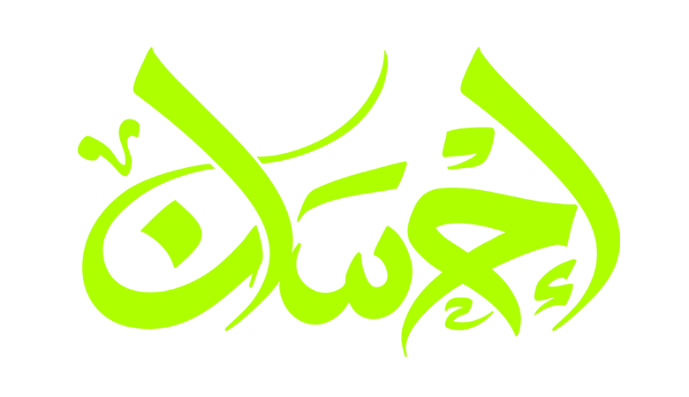 الدرجة الثالثة: درجة وحدة الوجود
وحدة الوجود معناها عند الصوفية وحدة الموجود، أي أن وجود الخالق هو وجود المخلوق، ما ثم غير ولا سوى، فالموجود هو الله وحده وما عداه مجرد أوهام وخيالات، فالله – تعالى- هو الظاهر في جميع المظاهر أي أن الله يتجلى على نفسه.
	وأمّا الحلول – عندهم- فهو نزول الذات الإلهية في الذات البشرية، ودخولها فيها، فيكون المخلوق ظرفاً للخالق، تعالى الله عن قولهم علواً كبيراً.
	وأمّا الاتحاد – عندهم – فهو اختلاط وامتزاج الخالق بالمخلوق، فيكونا بعد الاتحاد ذاتاً واحدة.
22
انظر: عقيدة الصوفية: وحدة الوجود الخفية (27-46).
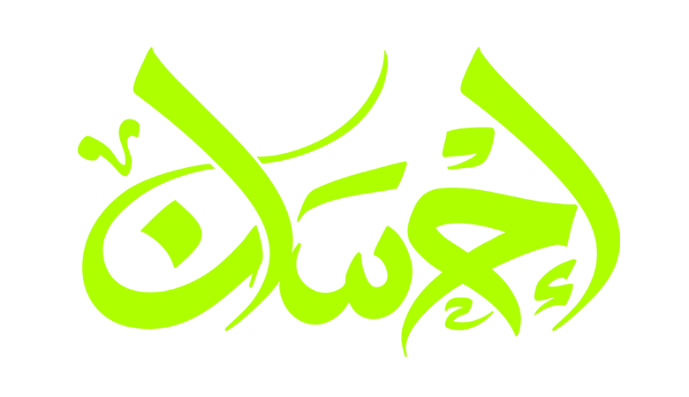 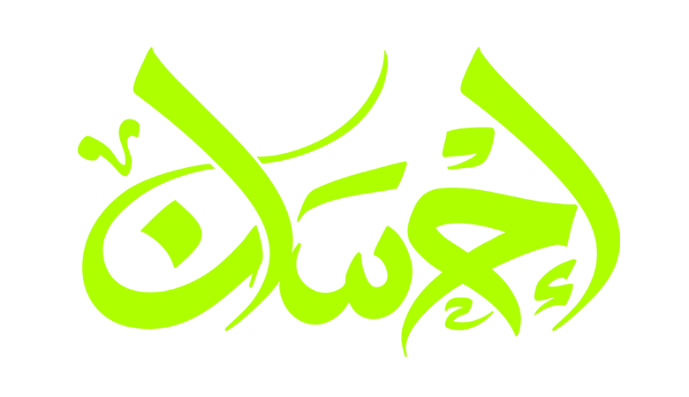 مظاهر العلم السوفي (سوفيا)
التلقي من القلب عن الرب
شركيات تتعلق بالأسماء والصفات
الفناء
- فناء يعقبه بقاء
- وحدة الوجود
شركيات تتعلق بتوحيد الربوبية
مصادر تلقي غير الوحي الإلهي
أبو زيد بن محمد مكي
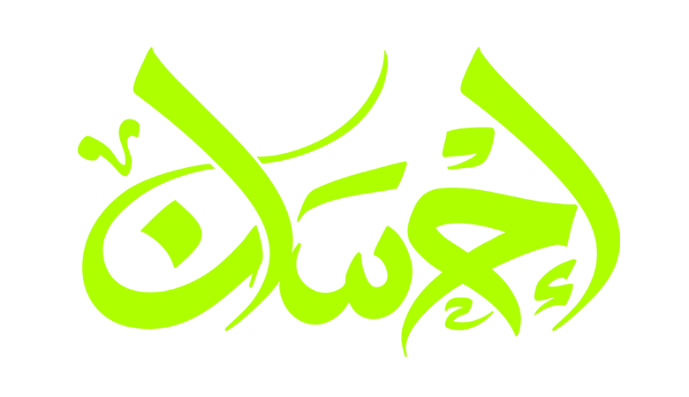 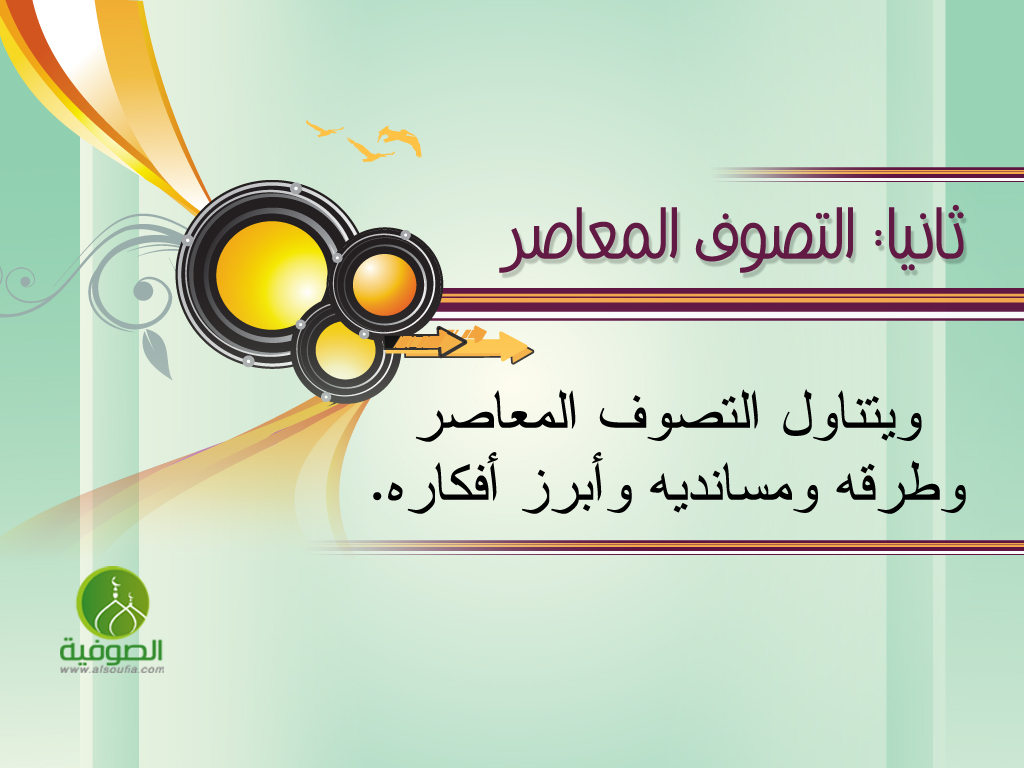 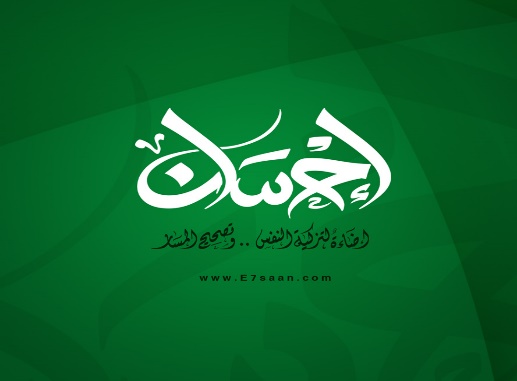 أبو زيد بن محمد مكي
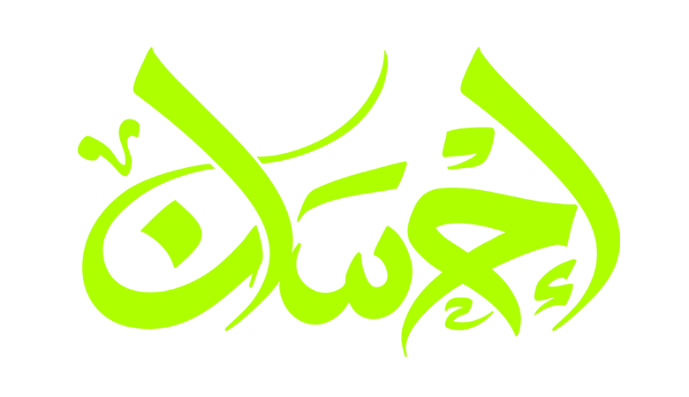 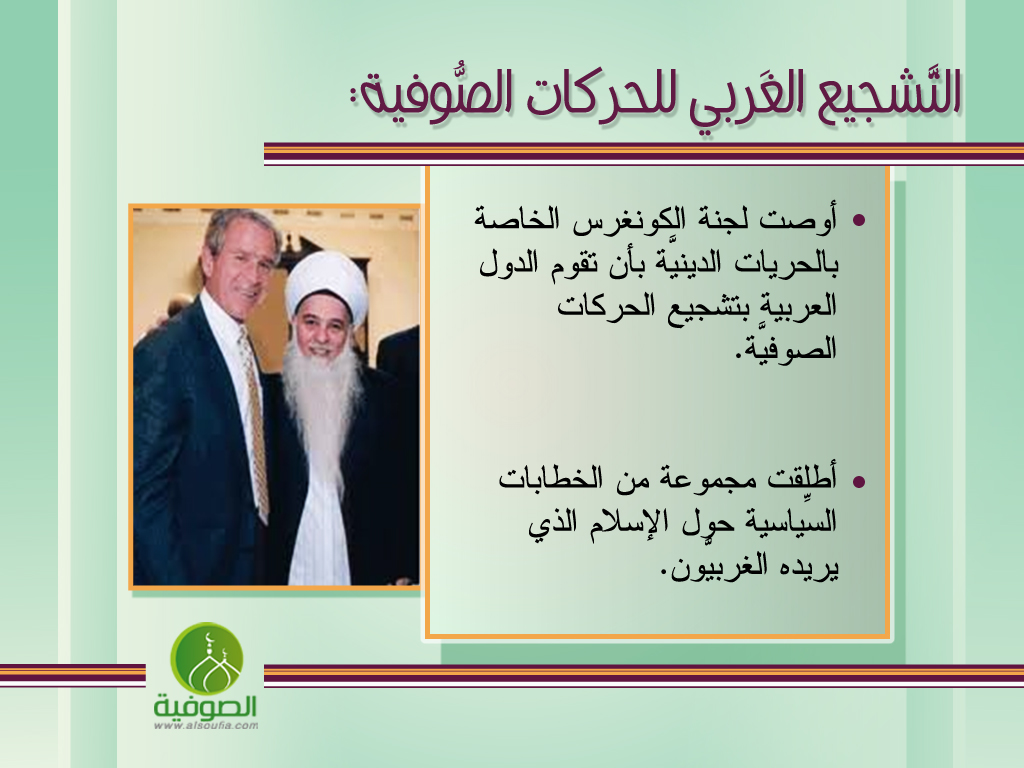 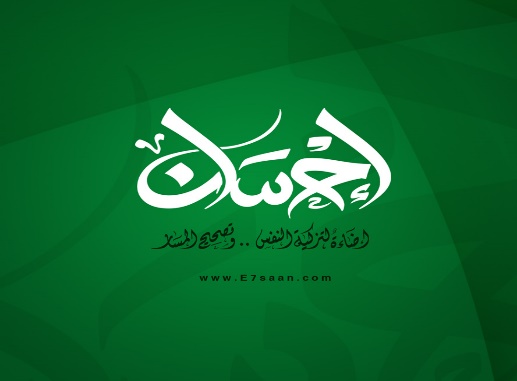 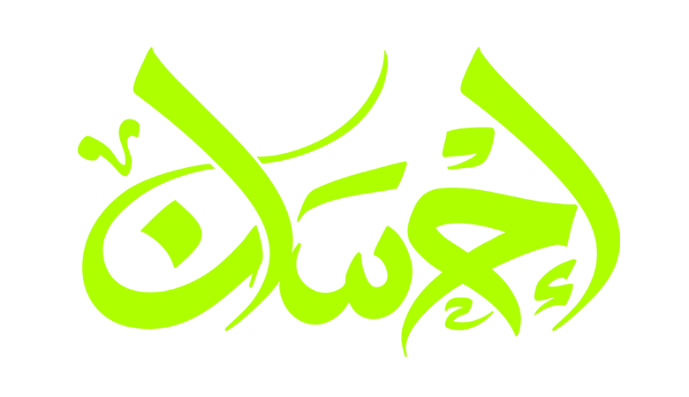 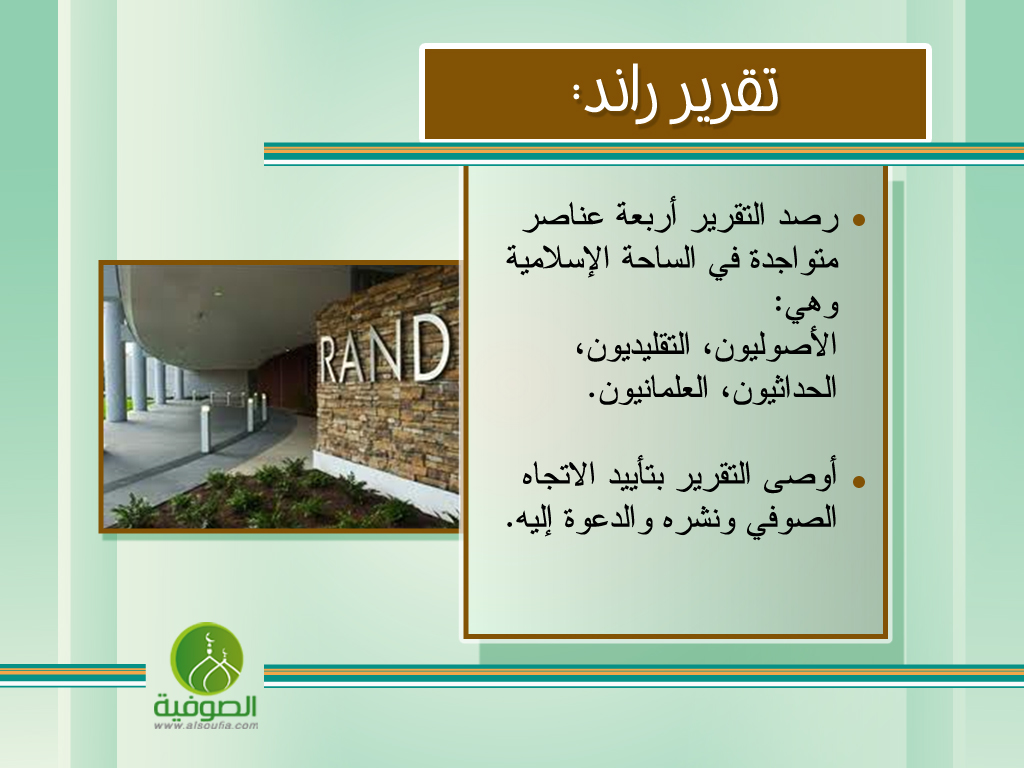 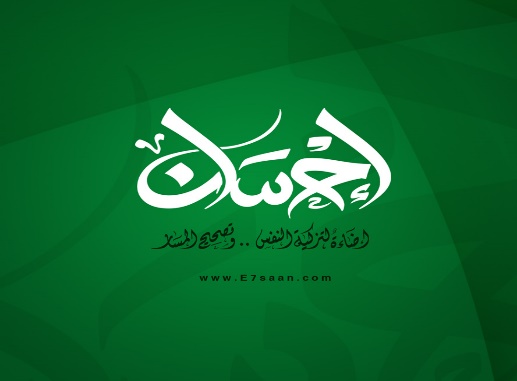 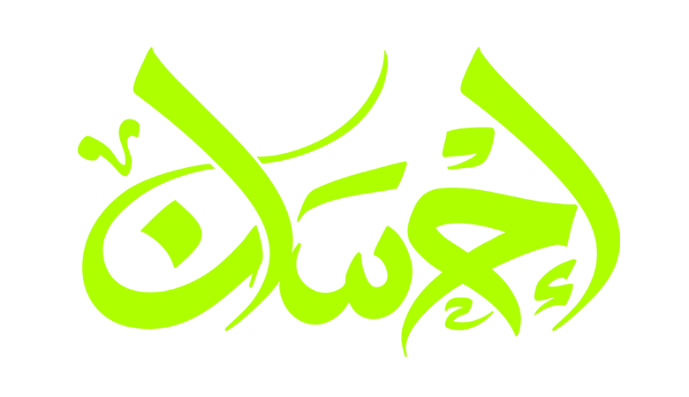 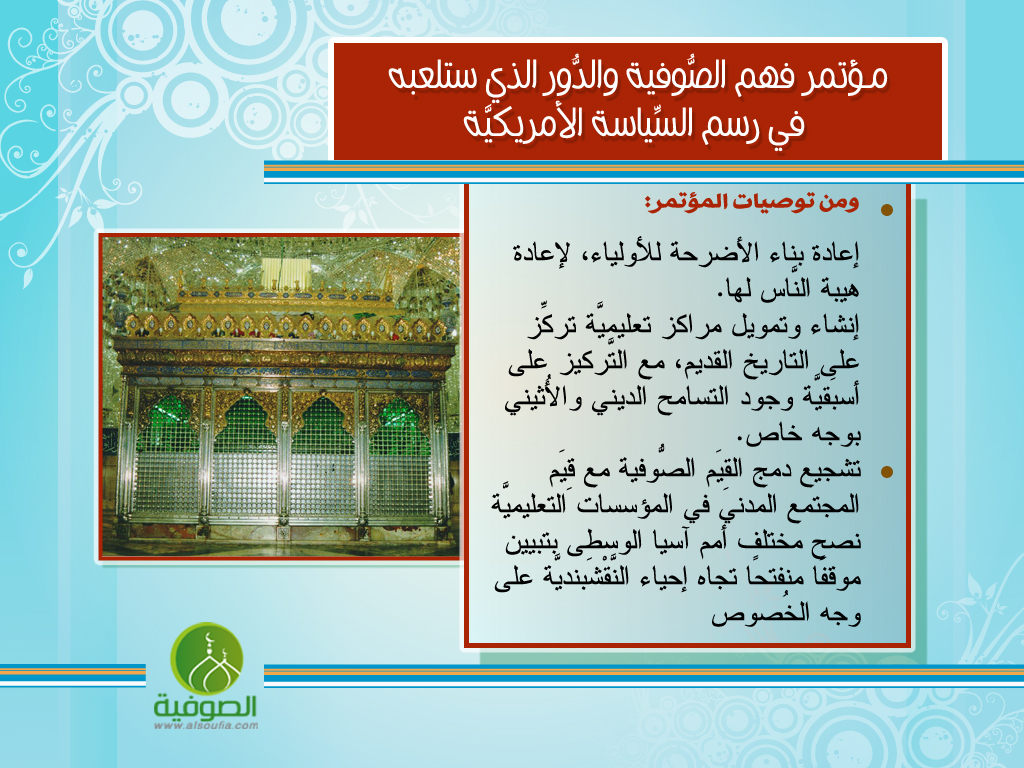 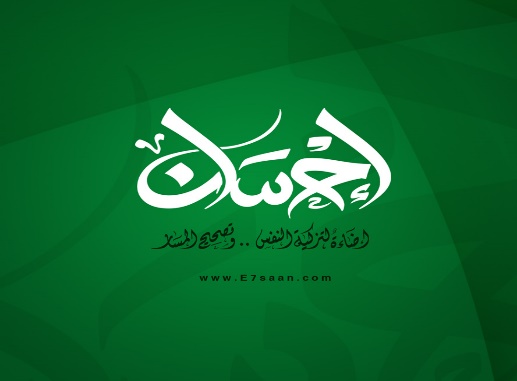 أبو زيد بن محمد مكي
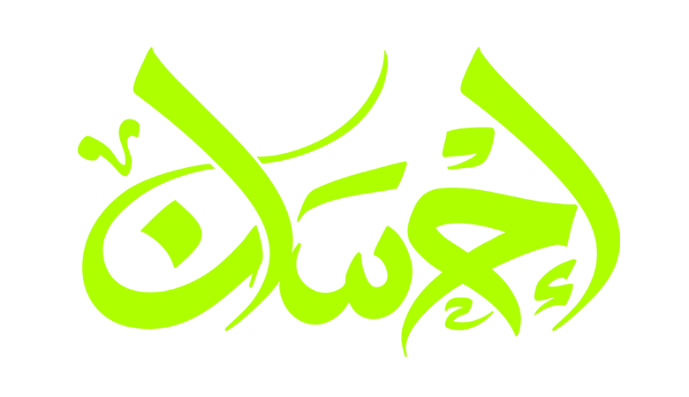 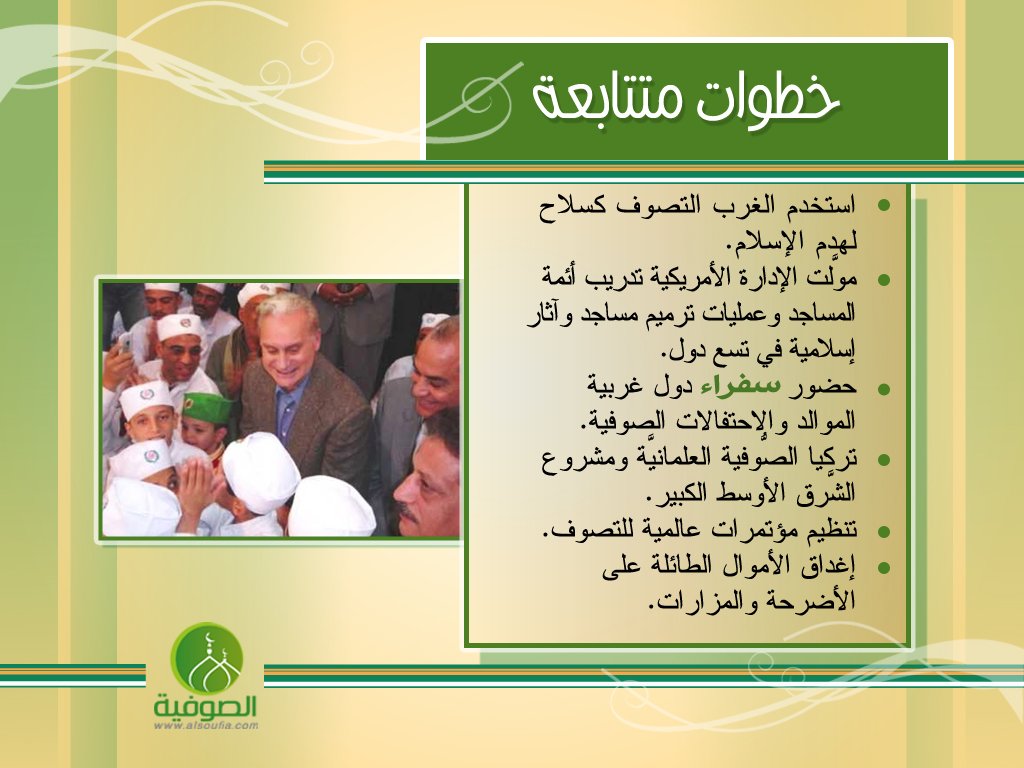 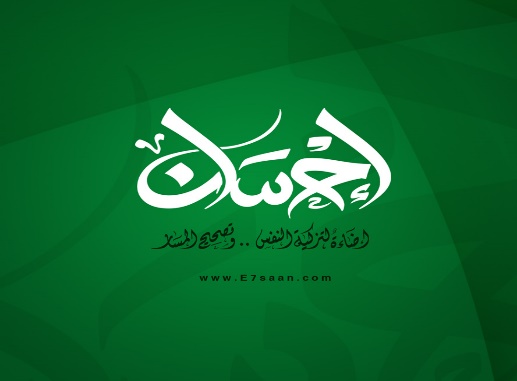 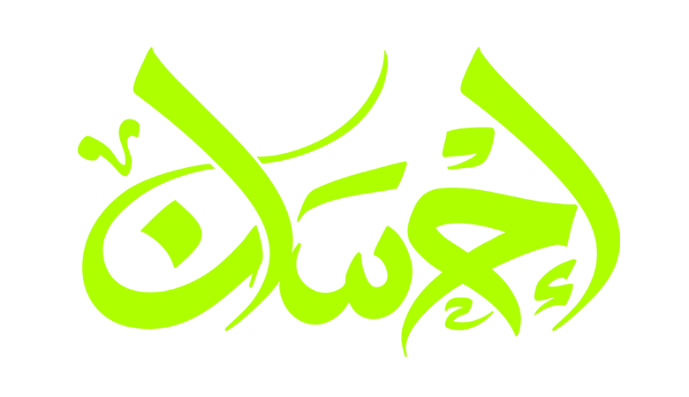 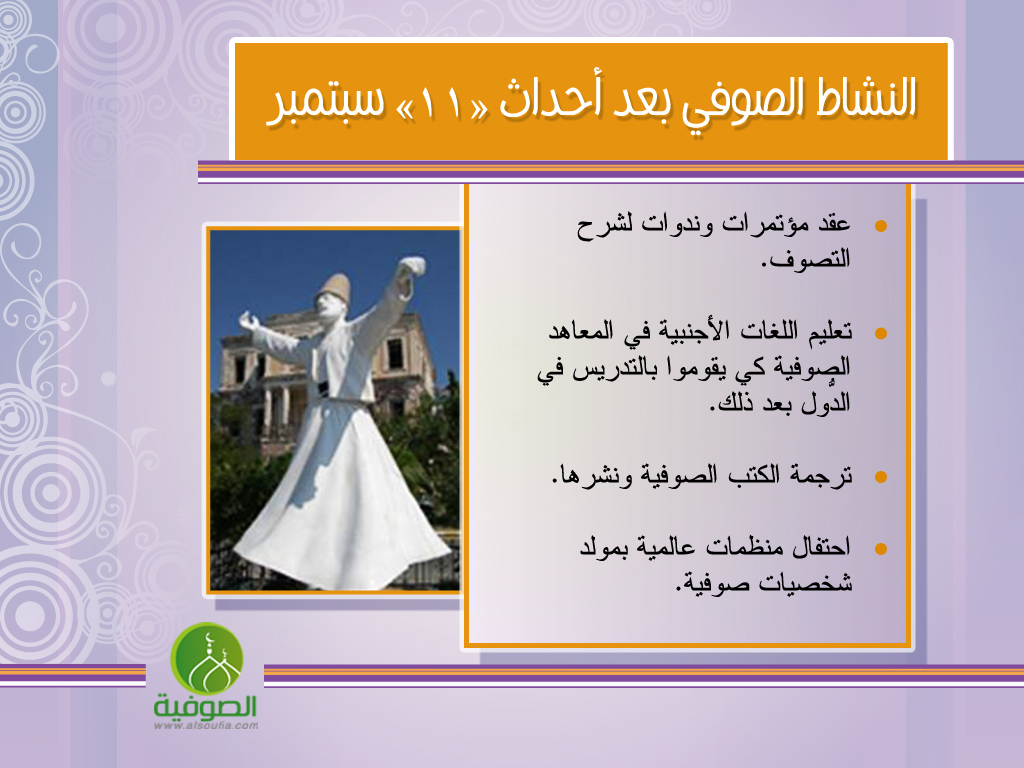 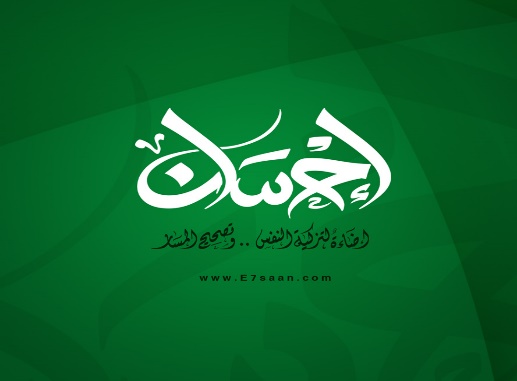 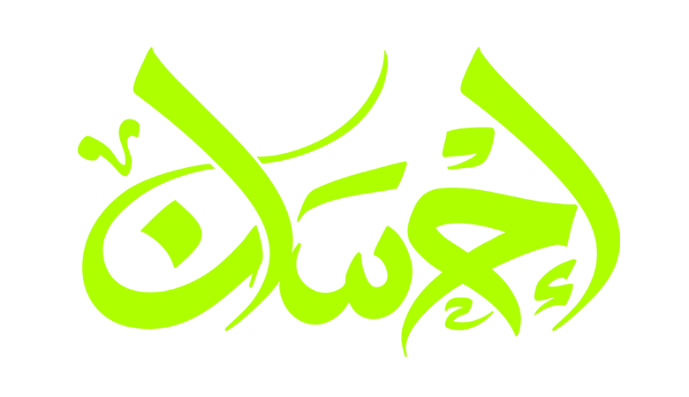 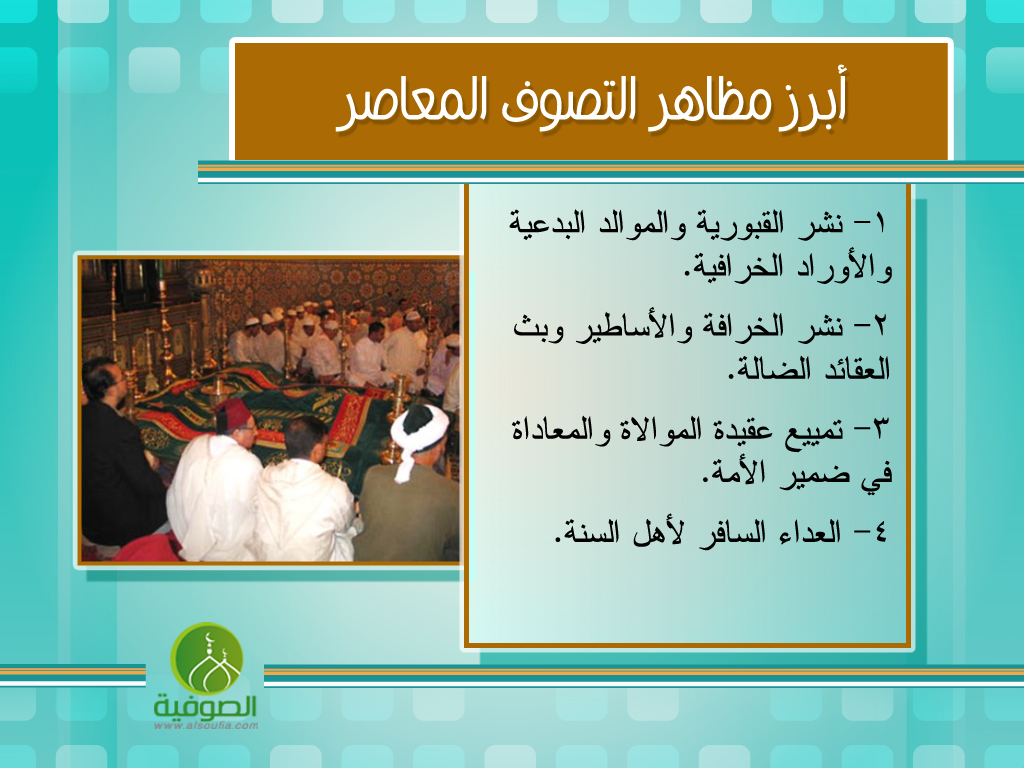 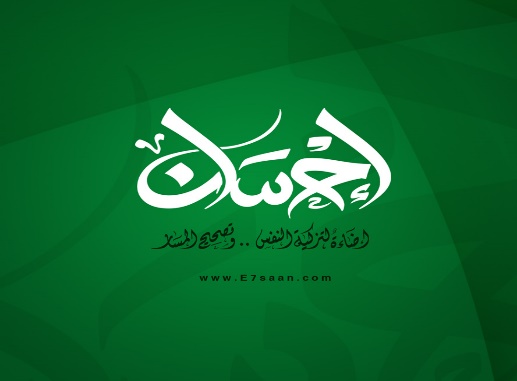 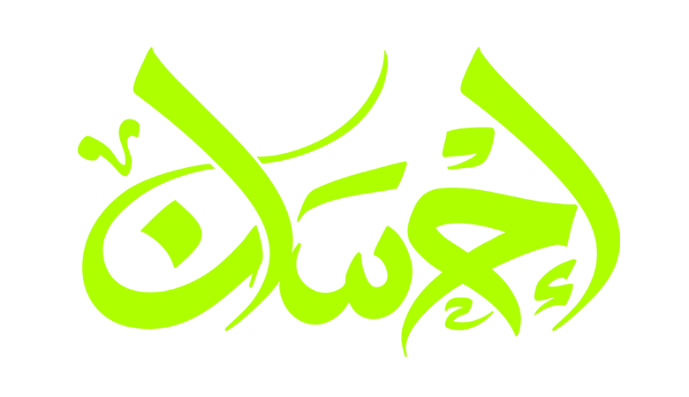 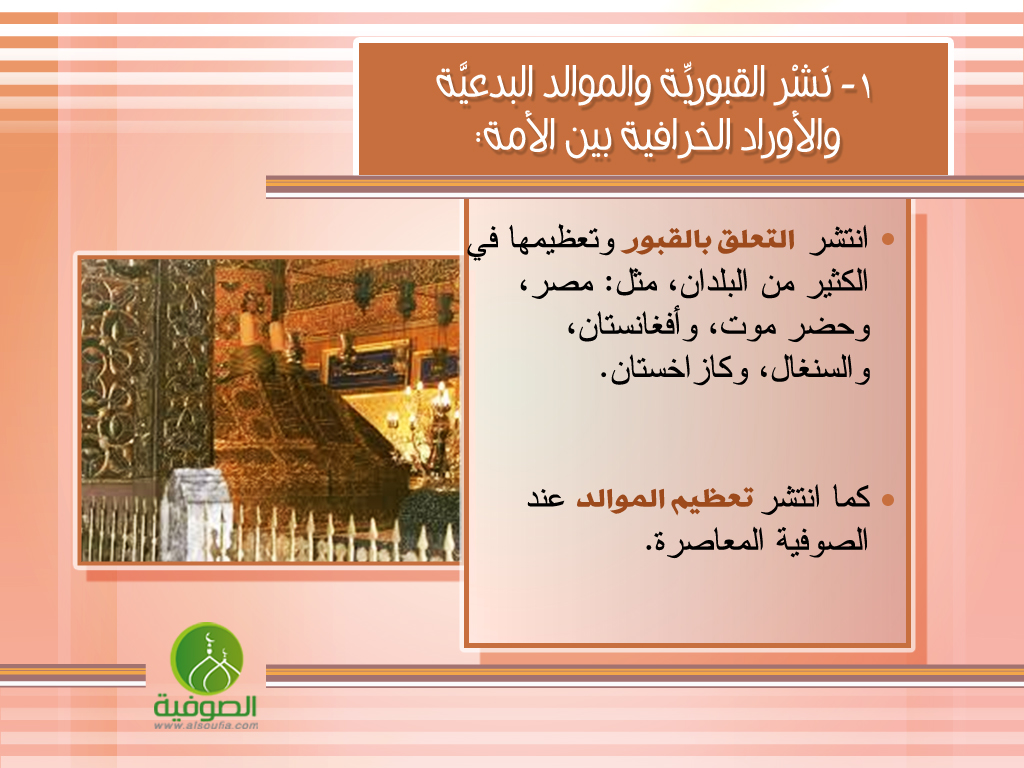 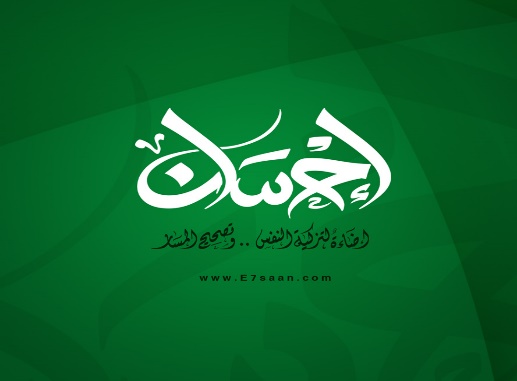 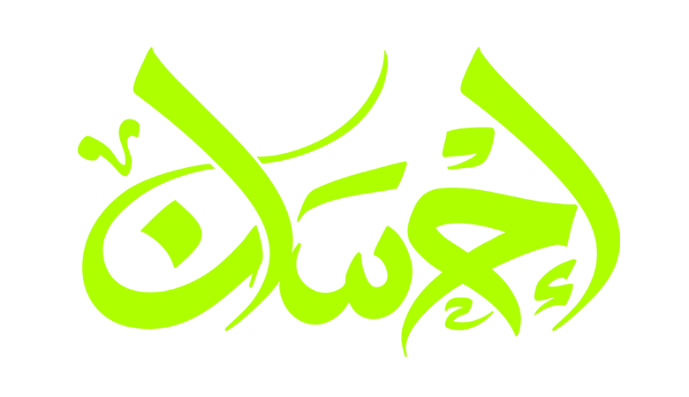 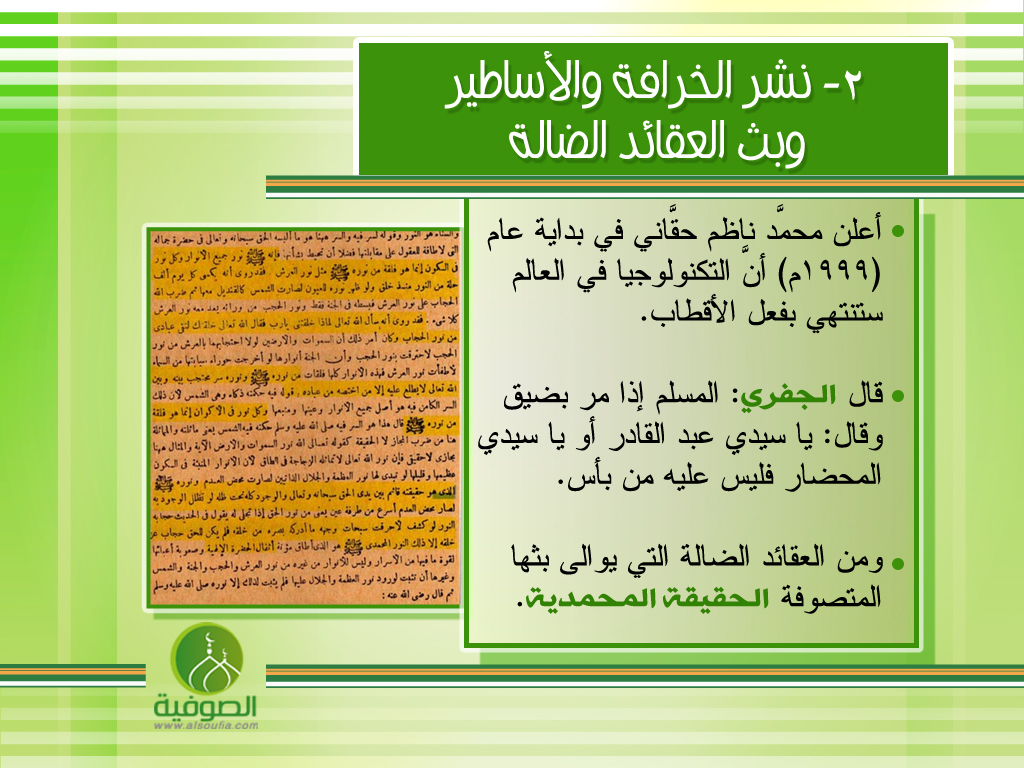 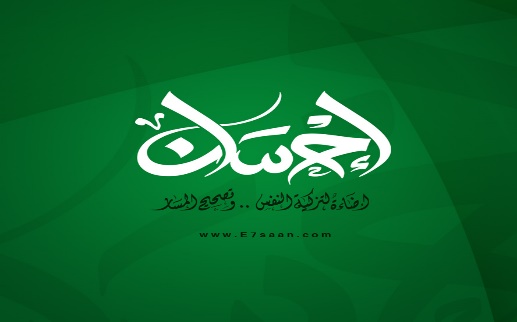 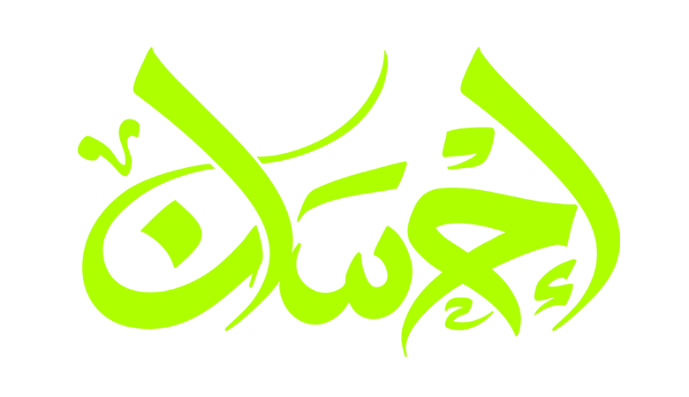 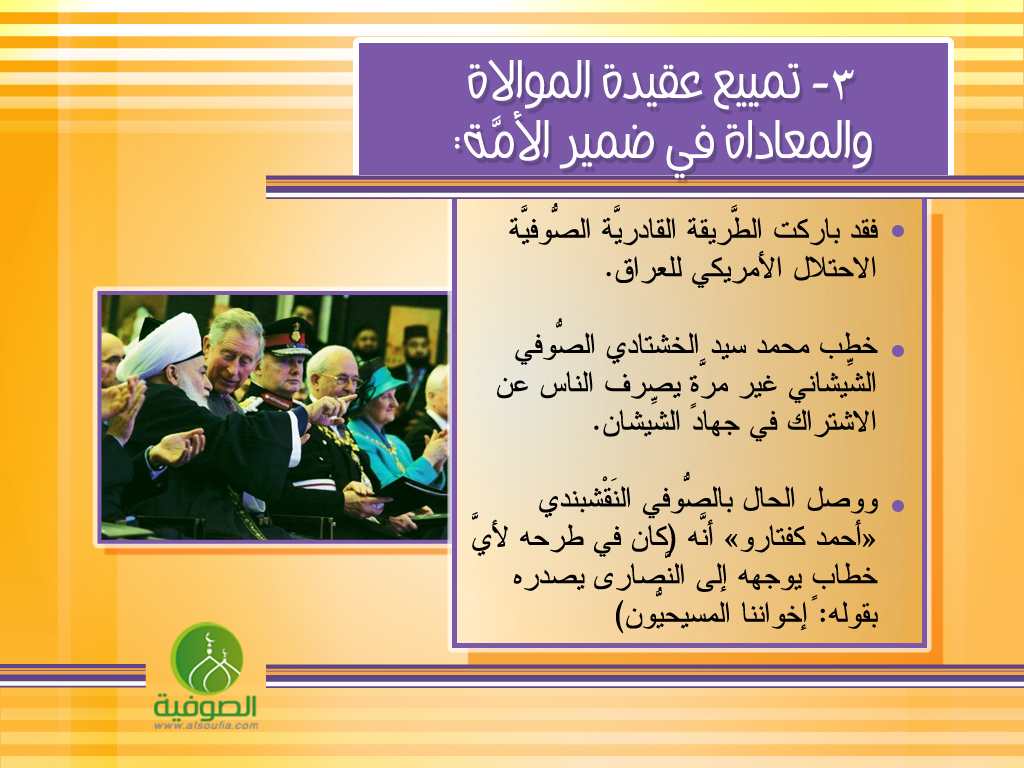 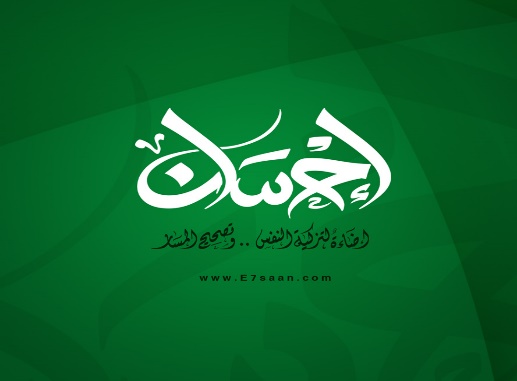 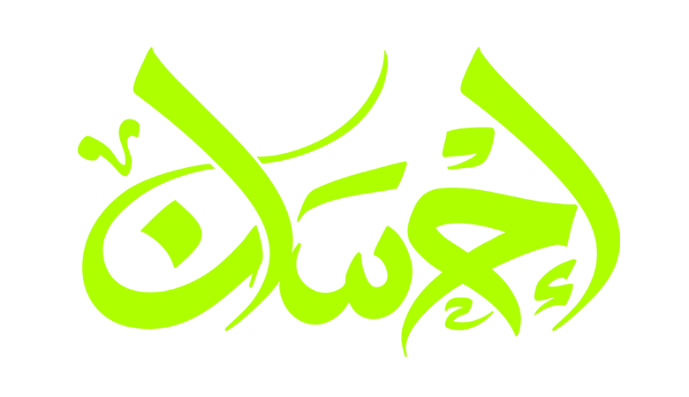 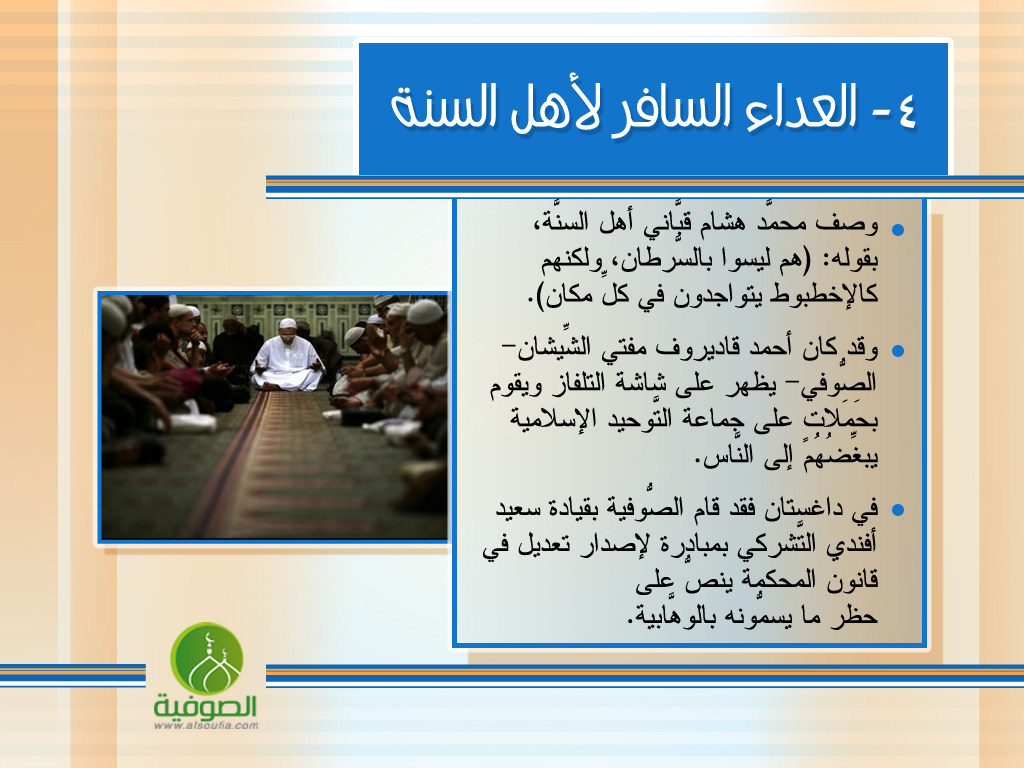 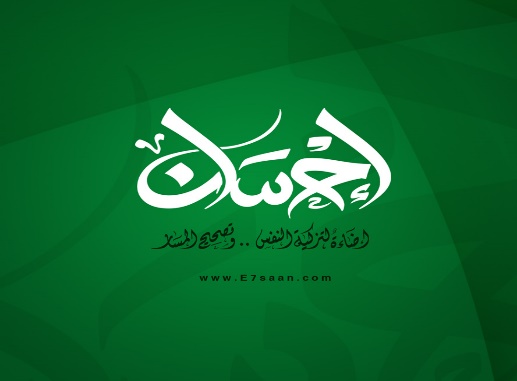 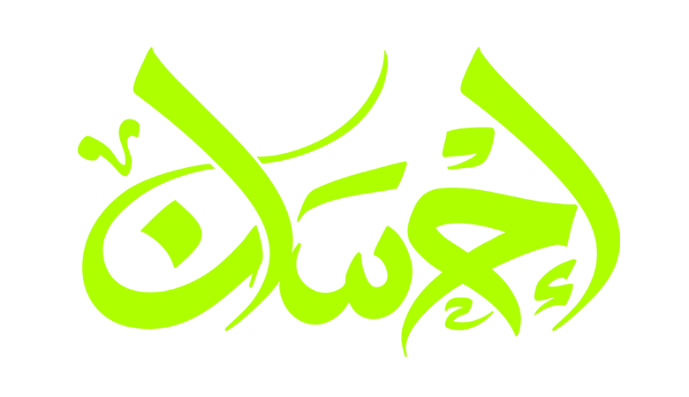 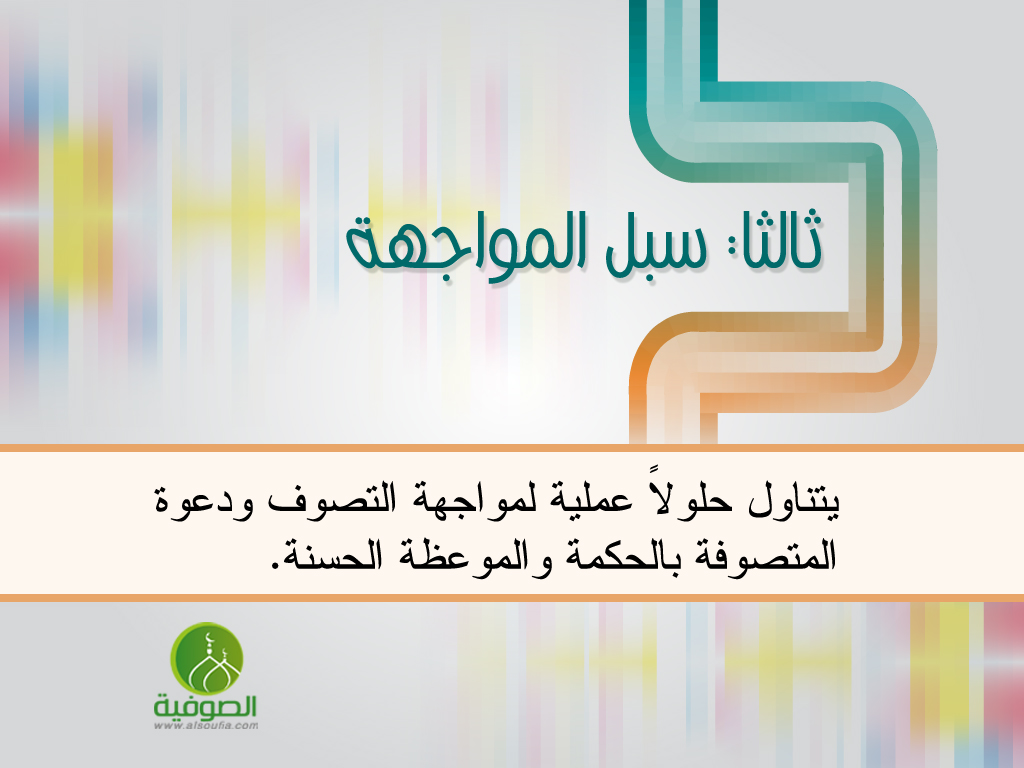 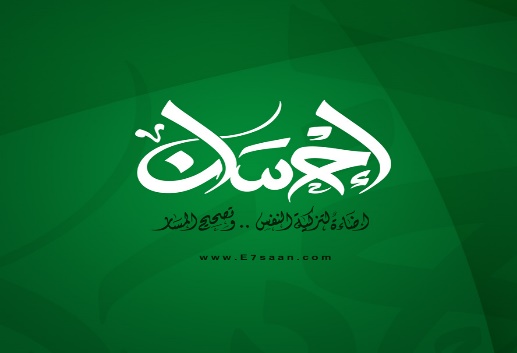 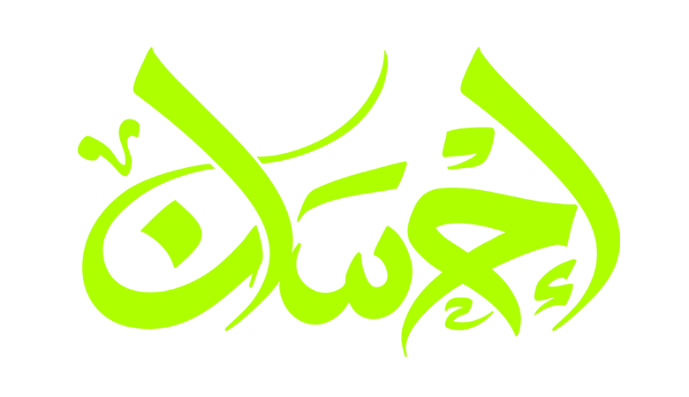 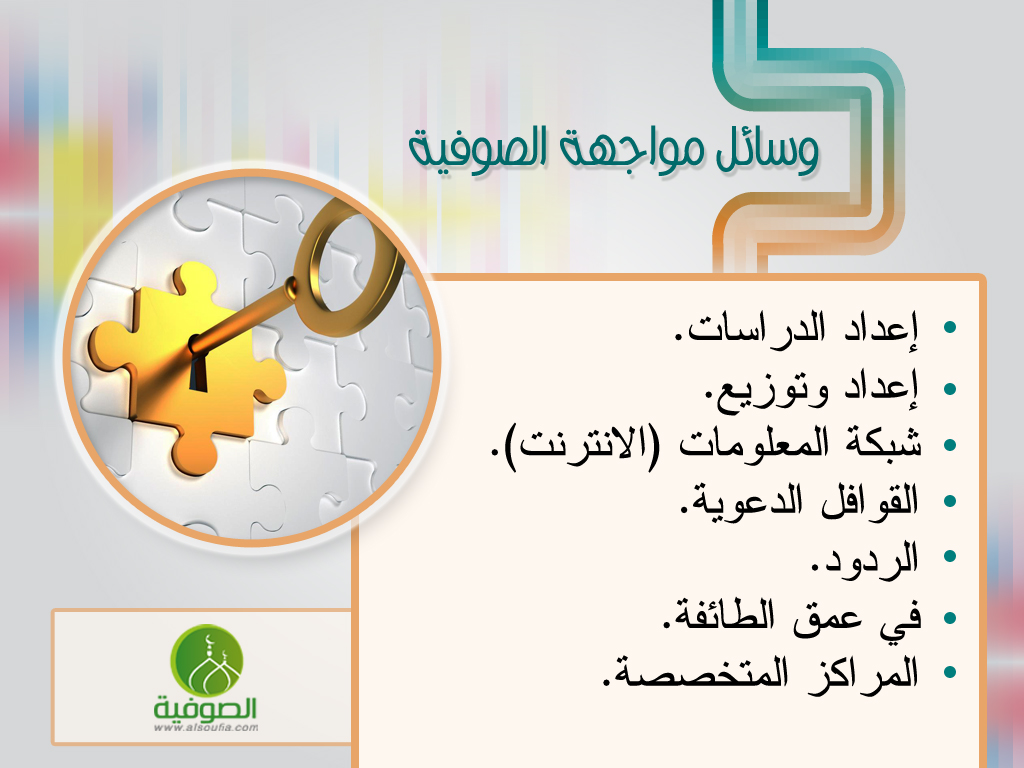 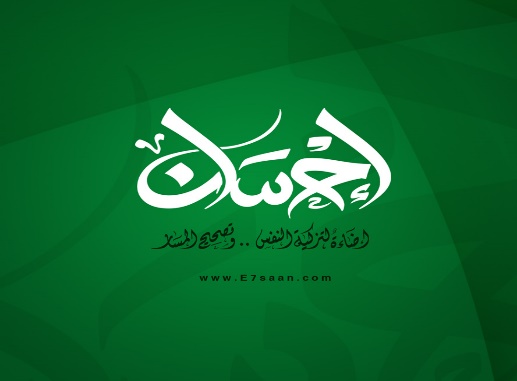 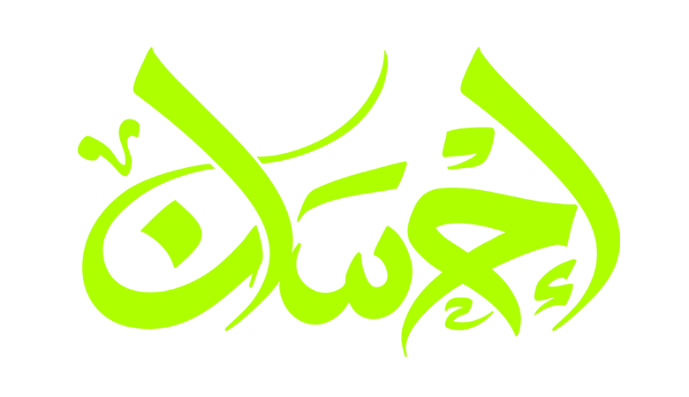 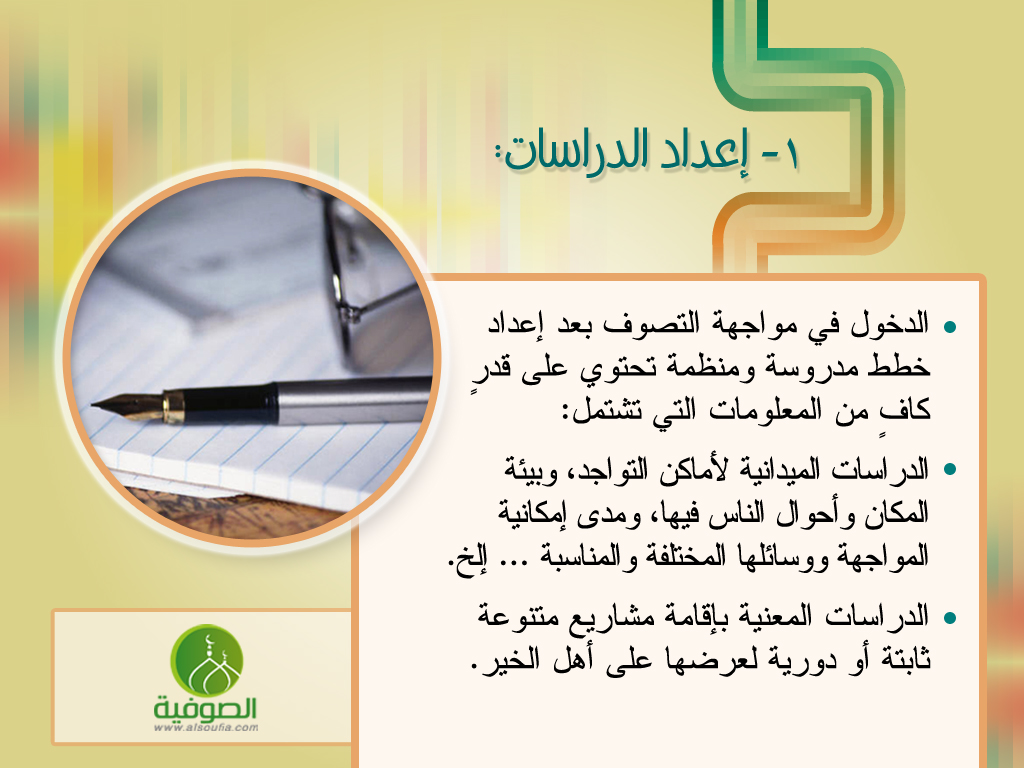 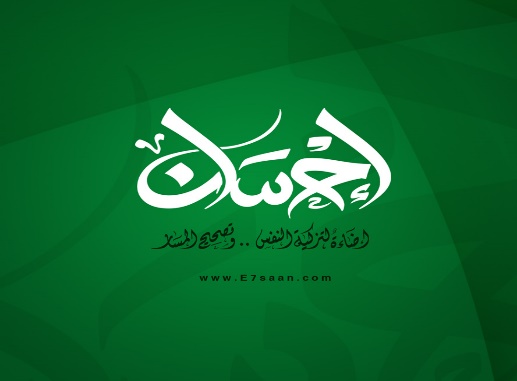 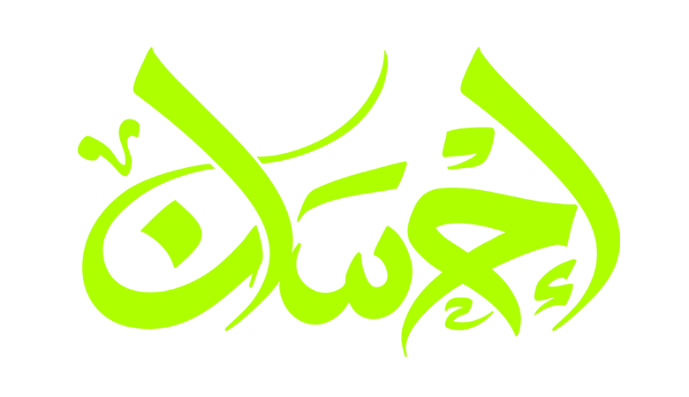 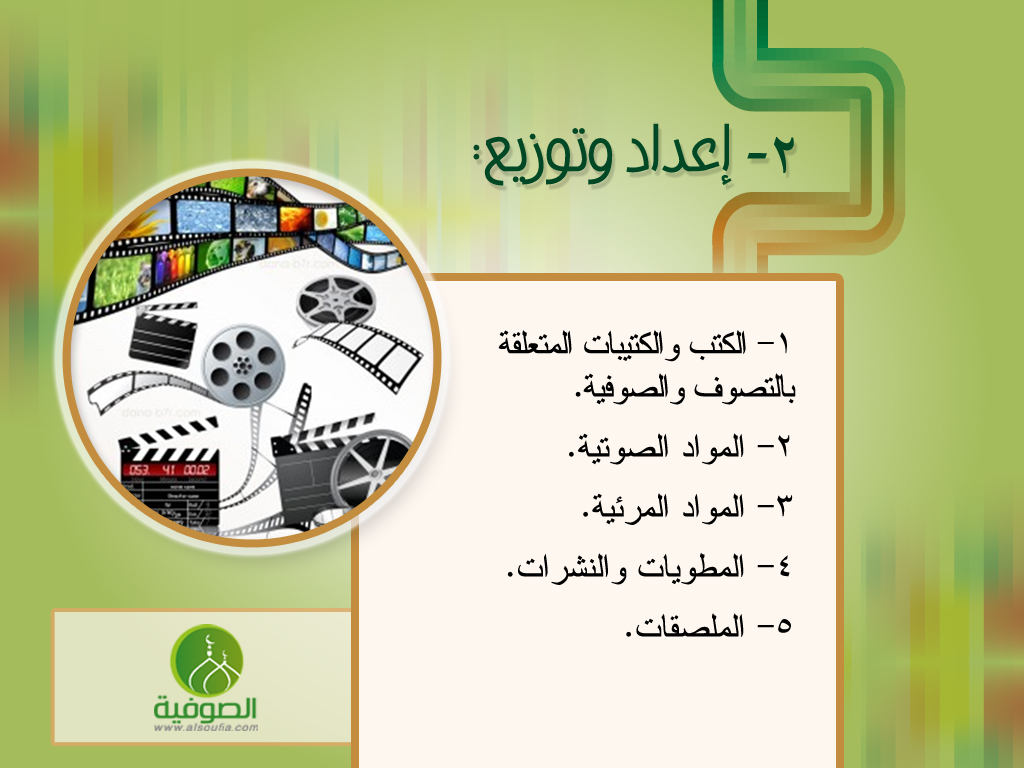 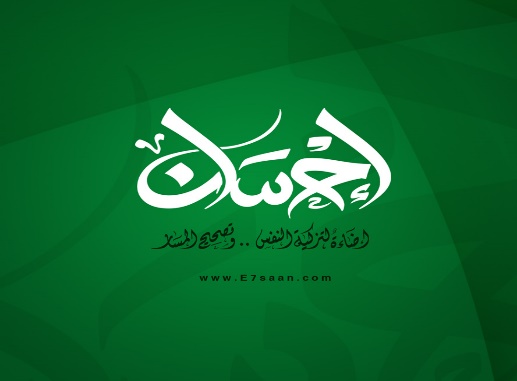 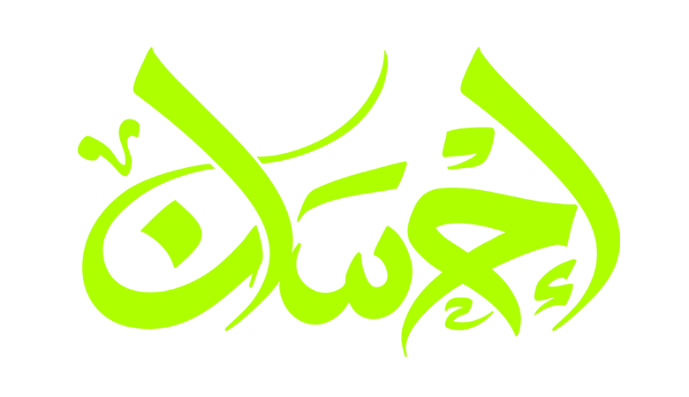 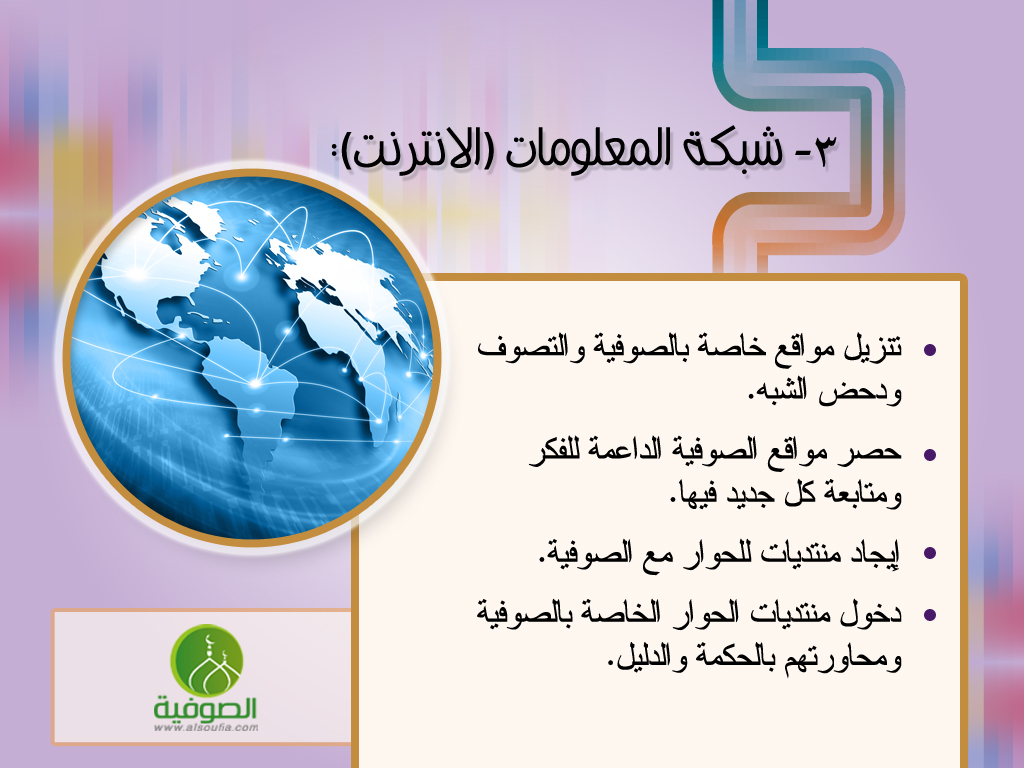 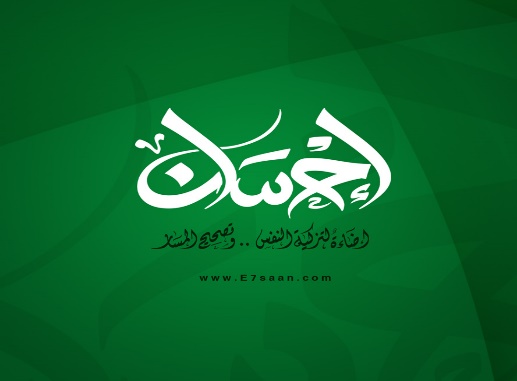 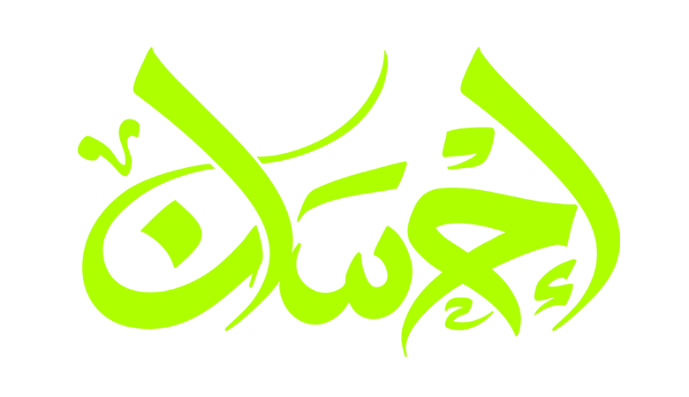 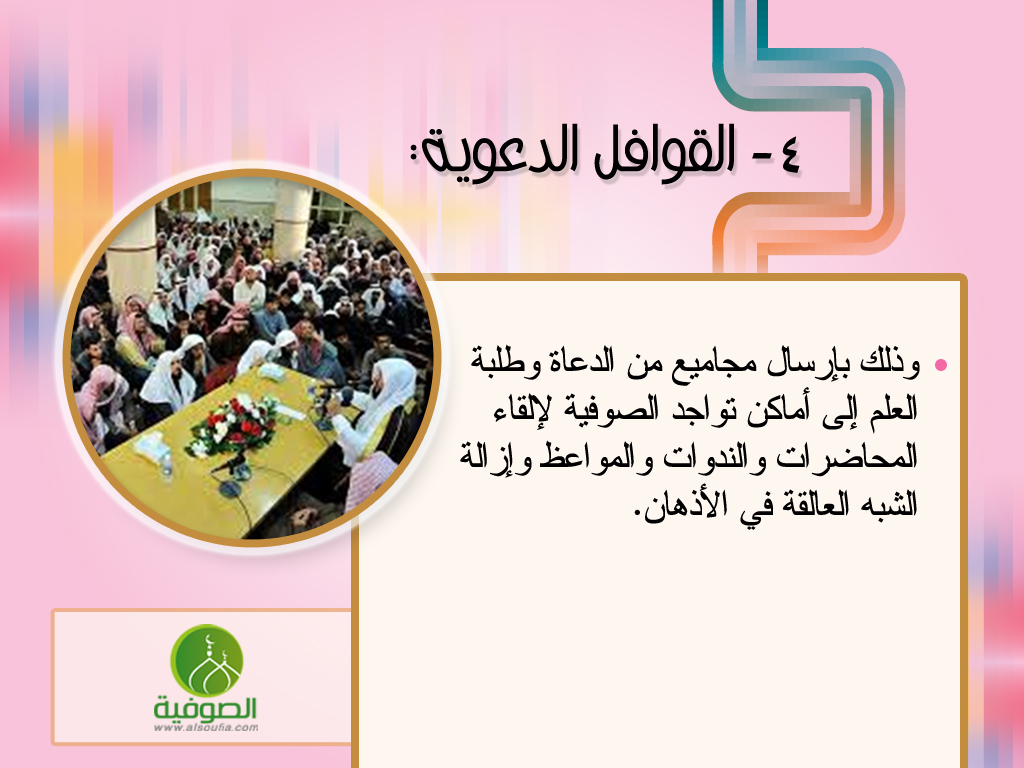 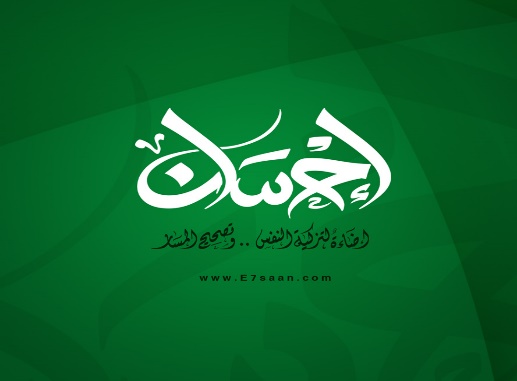 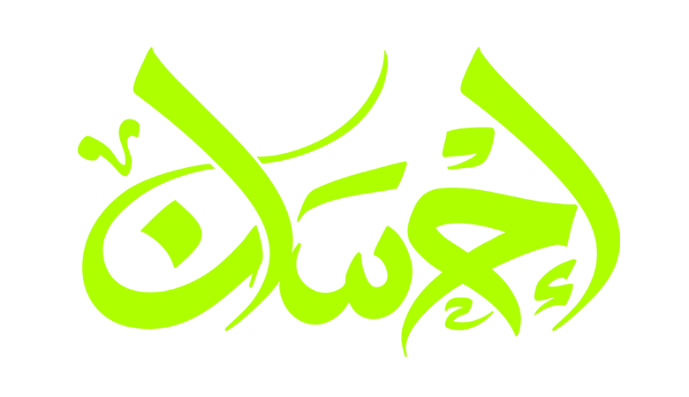 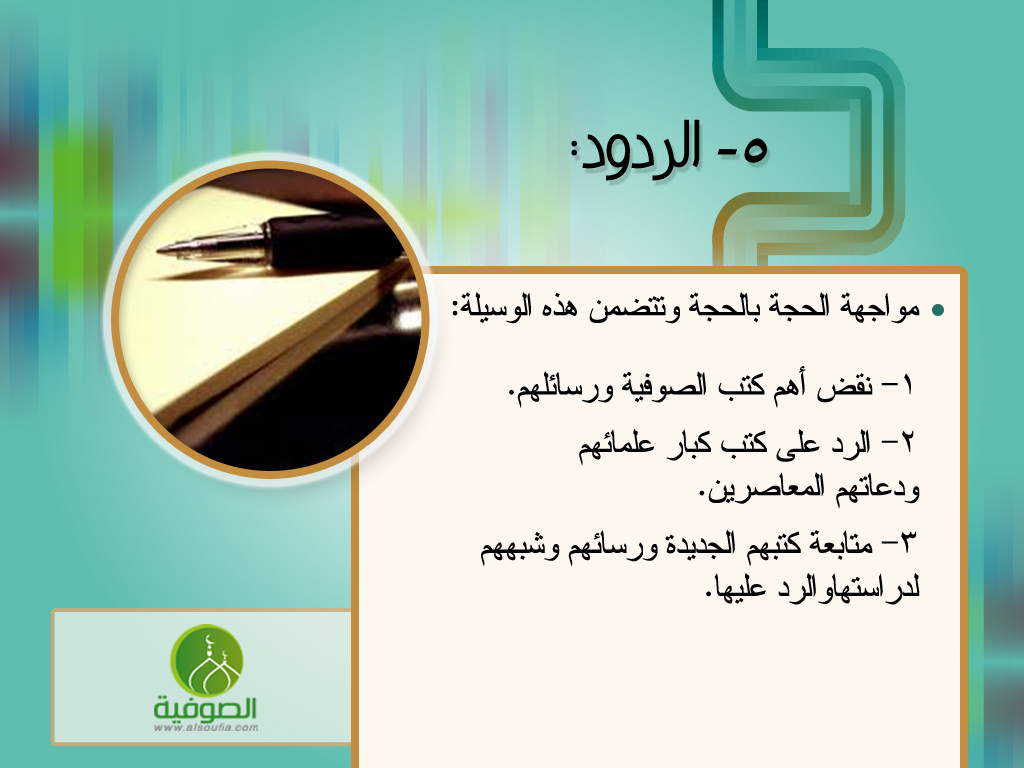 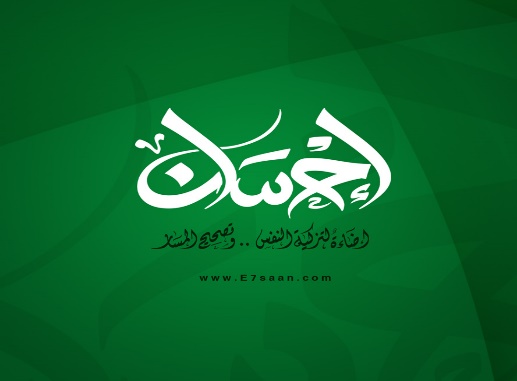 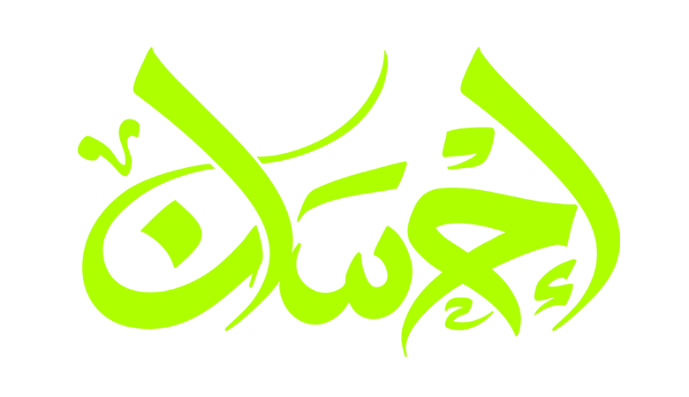 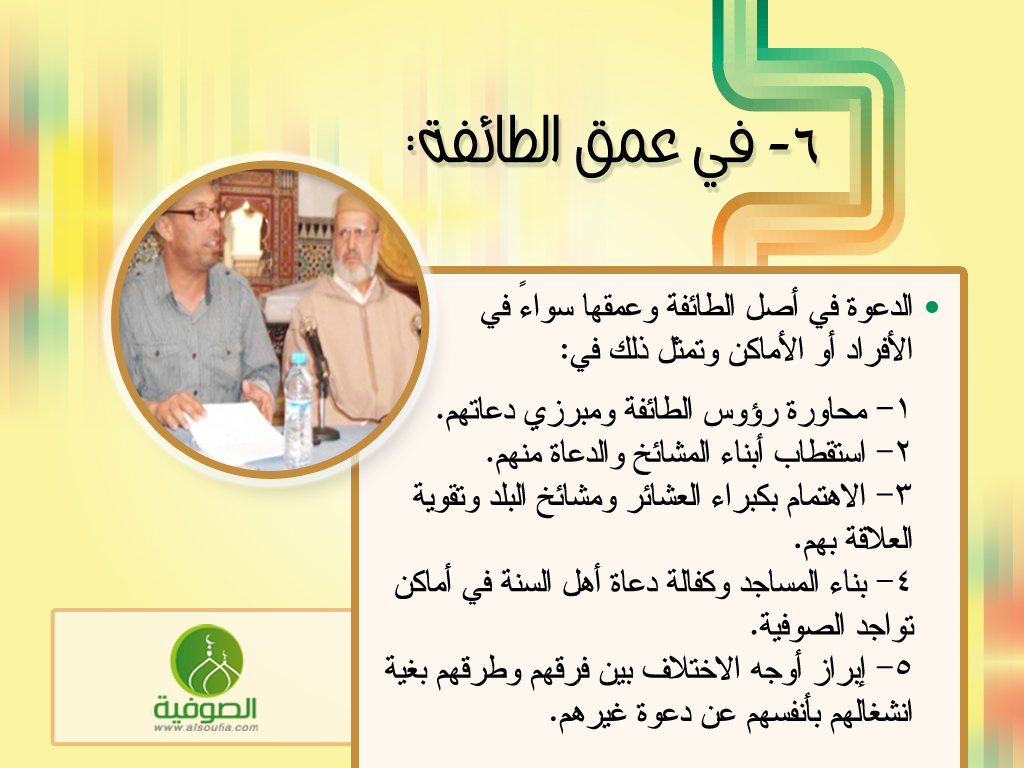 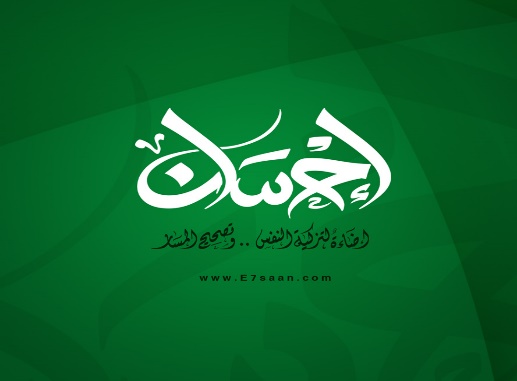 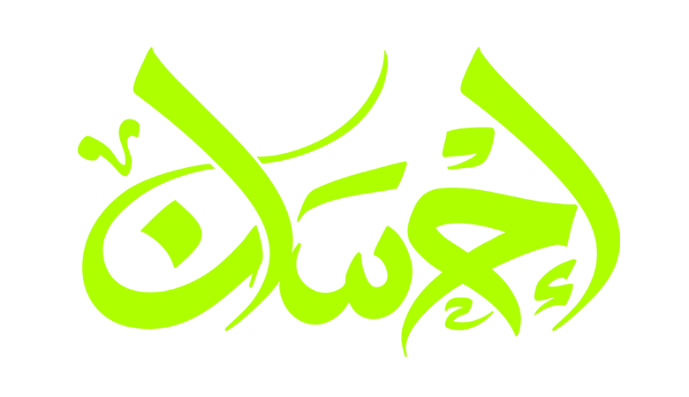 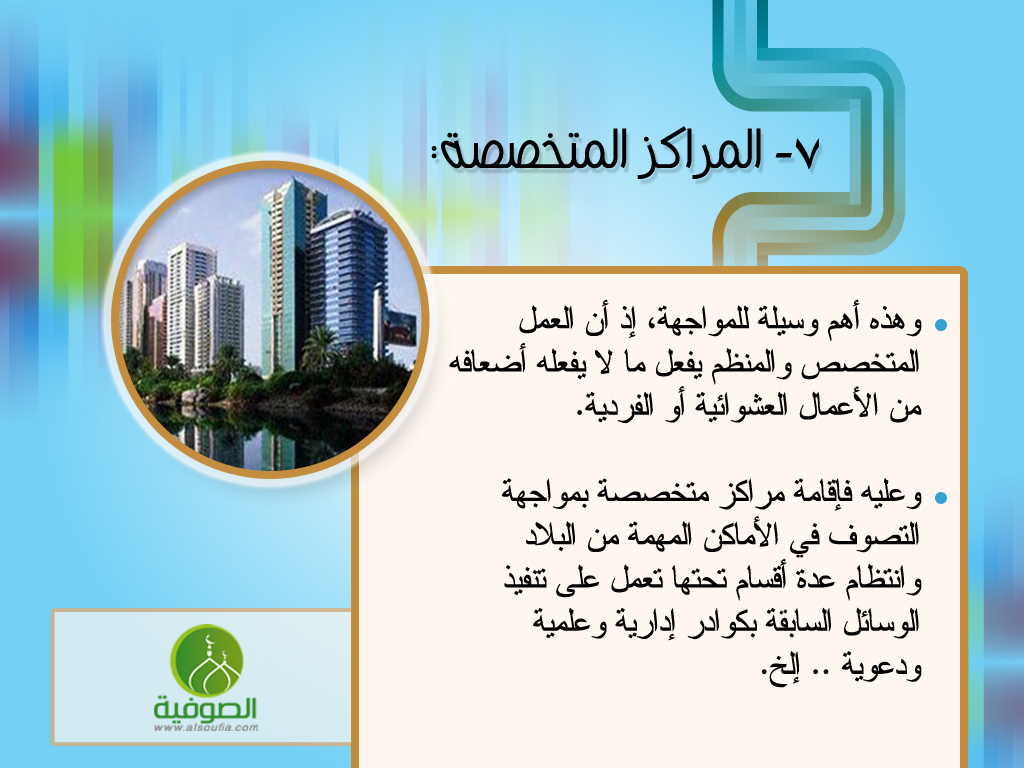 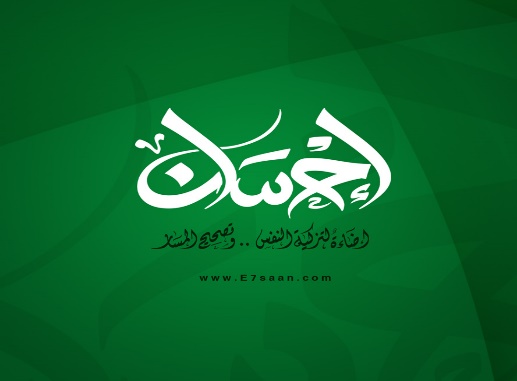 أبو زيد بن محمد مكي
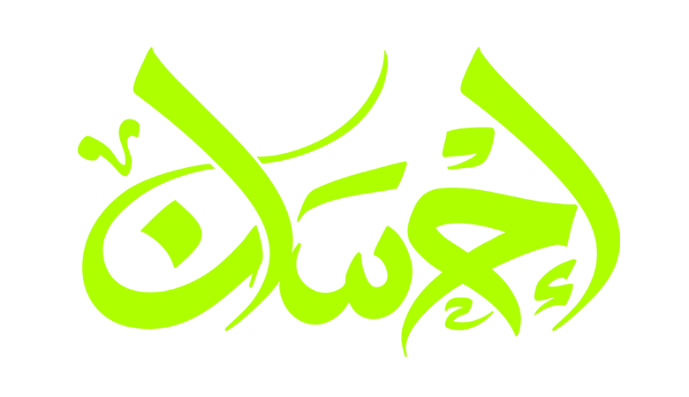 أبو زيد بن محمد مكي